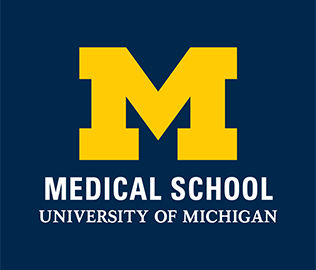 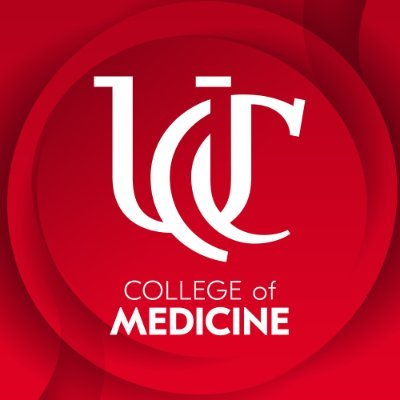 DEVELOPMENT OF AN ONLINE SPACE MEDICINE COURSE FOR MEDICAL STUDENTS TO INCREASE THEIR ACCESSIBILITY TO THIS FIELD
T. Girgla1,5; R. Ferguson2,5; P. Anand3,5; N. Girgla1,5; J. Bagian4

1University of Michigan Medical School, 2University of Cincinnati College of Medicine, 3University of Kentucky College of Medicine, 4Anesthesiologist and ex-NASA Astronaut, 5AMSRO
BACKGROUND: To date, only a handful of medical schools and institutions offer formal Space  Medicine courses despite the rapid growth of the field. Due to this limited accessibility, many students  remain unaware of the field, and interested students face difficulty gaining academic exposure - a critical  issue for AsMA attendees to address now. Thus, we endeavored to create a readily adaptable two-week  online aerospace medicine course to address this gap in medical education.  

OVERVIEW: The two-week online course consists of ten modules (full list next slide) covering topics  adapted from: 
Fundamentals of Space Medicine by Clement 
Space Physiology by Buckey and 
Space Physiology and Medicine by Nicogossian.
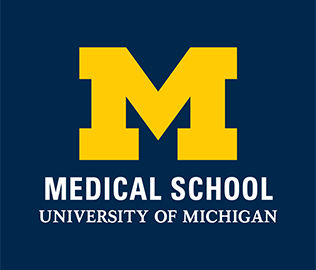 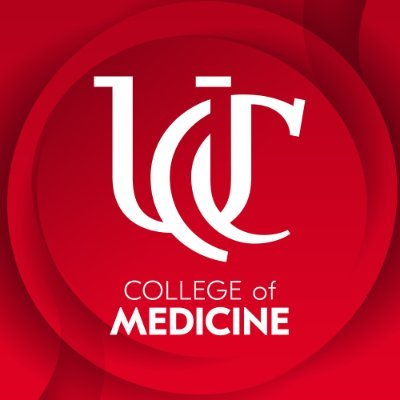 DEVELOPMENT OF AN ONLINE SPACE MEDICINE COURSE FOR MEDICAL STUDENTS TO INCREASE THEIR ACCESSIBILITY TO THIS FIELD
T. Girgla1,5; R. Ferguson2,5; P. Anand3,5; N. Girgla1,5; J. Bagian4

1University of Michigan Medical School, 2University of Cincinnati College of Medicine, 3University of Kentucky College of Medicine, 4Anesthesiologist and ex-NASA Astronaut, 5AMSRO
Each module contains readings, PowerPoint  presentations with integrated clinical cases, quizzes, and supplementary assignments (consisting of  journal articles, videos, podcasts, etc). The course also includes a pre-and post-course assessment and a  list of further readings, opportunities, and resources.  

Module 1: Introduction and Historical Perspectives  
Module 2: Operational and Life Support Systems in Space  
Module 3: Preflight and Postflight Recovery  
Module 4: Radiation in Space  
Module 5: Neuro-Vestibular System in Space  
Module 6: Vision in Space  
Module 7: Cardiopulmonary System in Space  
Module 8: Musculoskeletal System in Space  
Module 9: Psychological Considerations in Space  
Module 10: Nutrition in Space
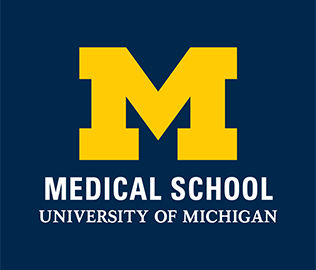 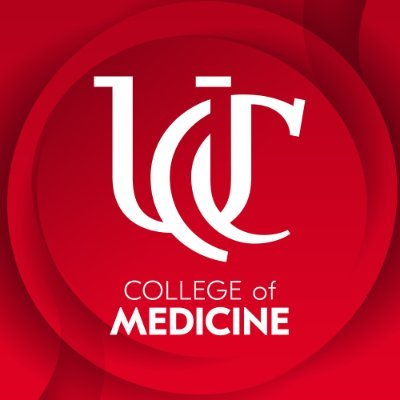 DEVELOPMENT OF AN ONLINE SPACE MEDICINE COURSE FOR MEDICAL STUDENTS TO INCREASE THEIR ACCESSIBILITY TO THIS FIELD
T. Girgla1,5; R. Ferguson2,5; P. Anand3,5; N. Girgla1,5; J. Bagian4

1University of Michigan Medical School, 2University of Cincinnati College of Medicine, 3University of Kentucky College of Medicine, 4Anesthesiologist and ex-NASA Astronaut, 5AMSRO
This course structure successfully provides students an introductory exposure to space medicine and  career possibilities within it. The course has been formalized at the University of Michigan Medical  School, and it is also set to launch at the University of Cincinnati in Jan 2022. The qualitative and  quantitative data categories that have been gathered include 1) Knowledge Gained (100% of students) 2)  Course Satisfaction (100% of students) 3) Course Influence on Future Goals (>50% of students) and 4)  Quality Improvement/Program Evaluation.  

DISCUSSION: This introductory, online aerospace medicine course will fill a gap in medical education  and make the field more accessible to interested students - thus recruiting young talent to advance the  field of space medicine. Next steps include 1) incorporating students’ and subject-matter experts’  feedback into the class and 2) piloting the course at other medical schools. Future directions include  making the elective widely available online to support students across international and civilian/military  spheres.
BACKGROUND
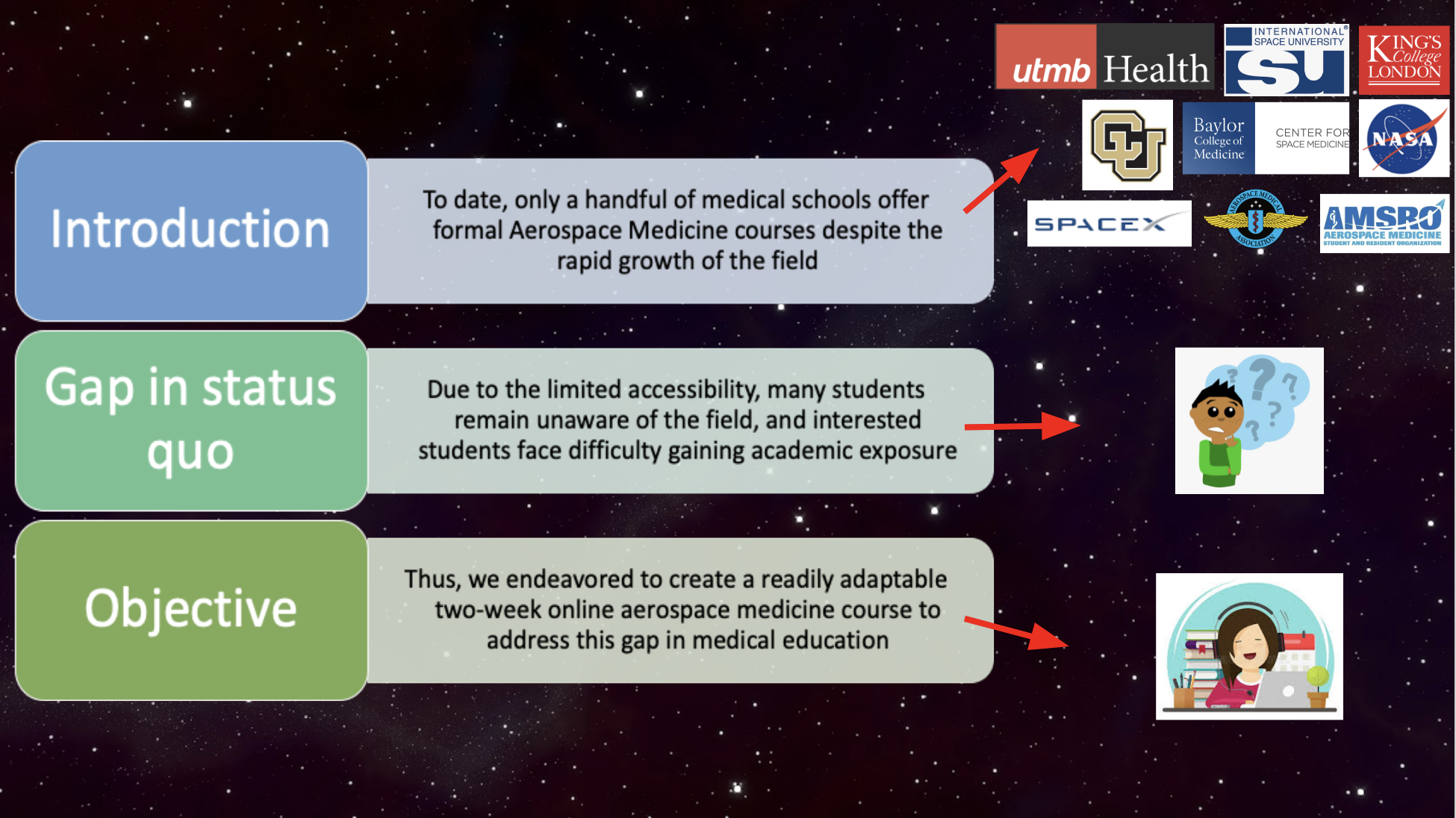 METHODS
NEEDS ASSESSMENT
PROCESS
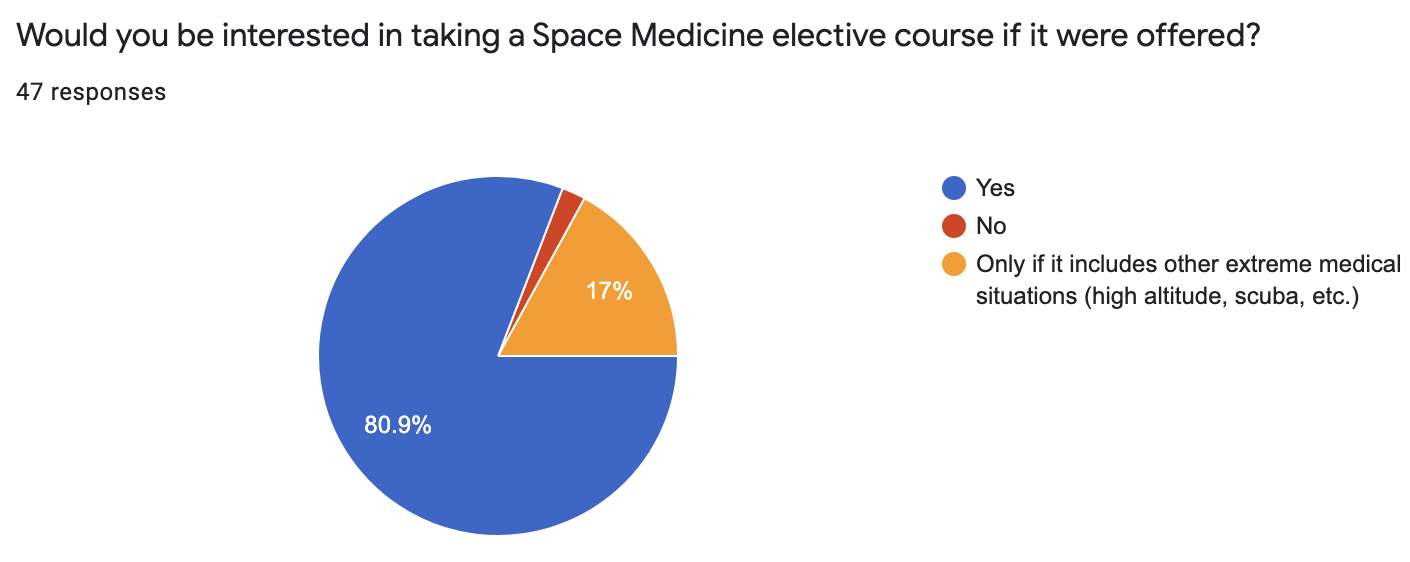 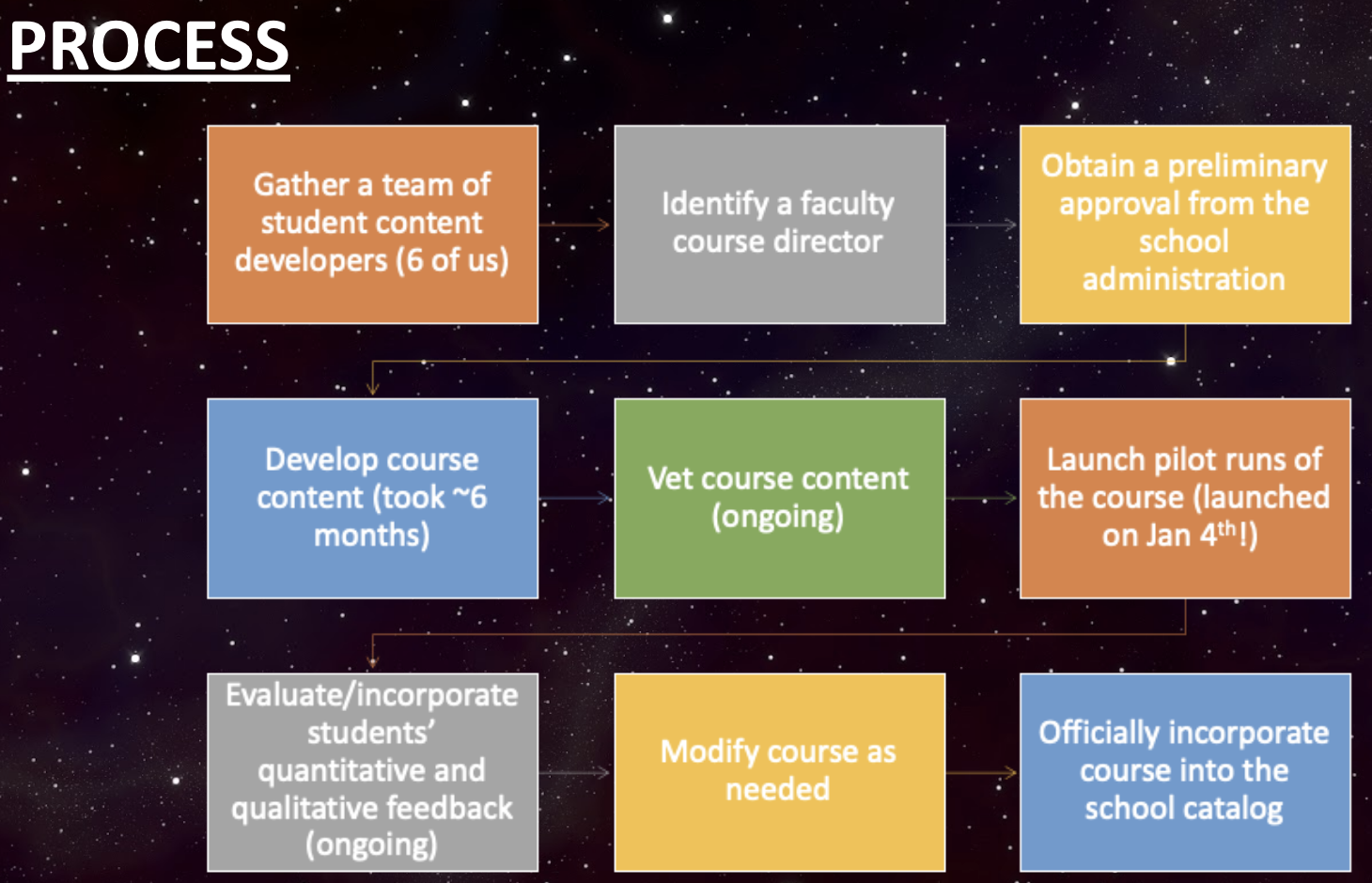 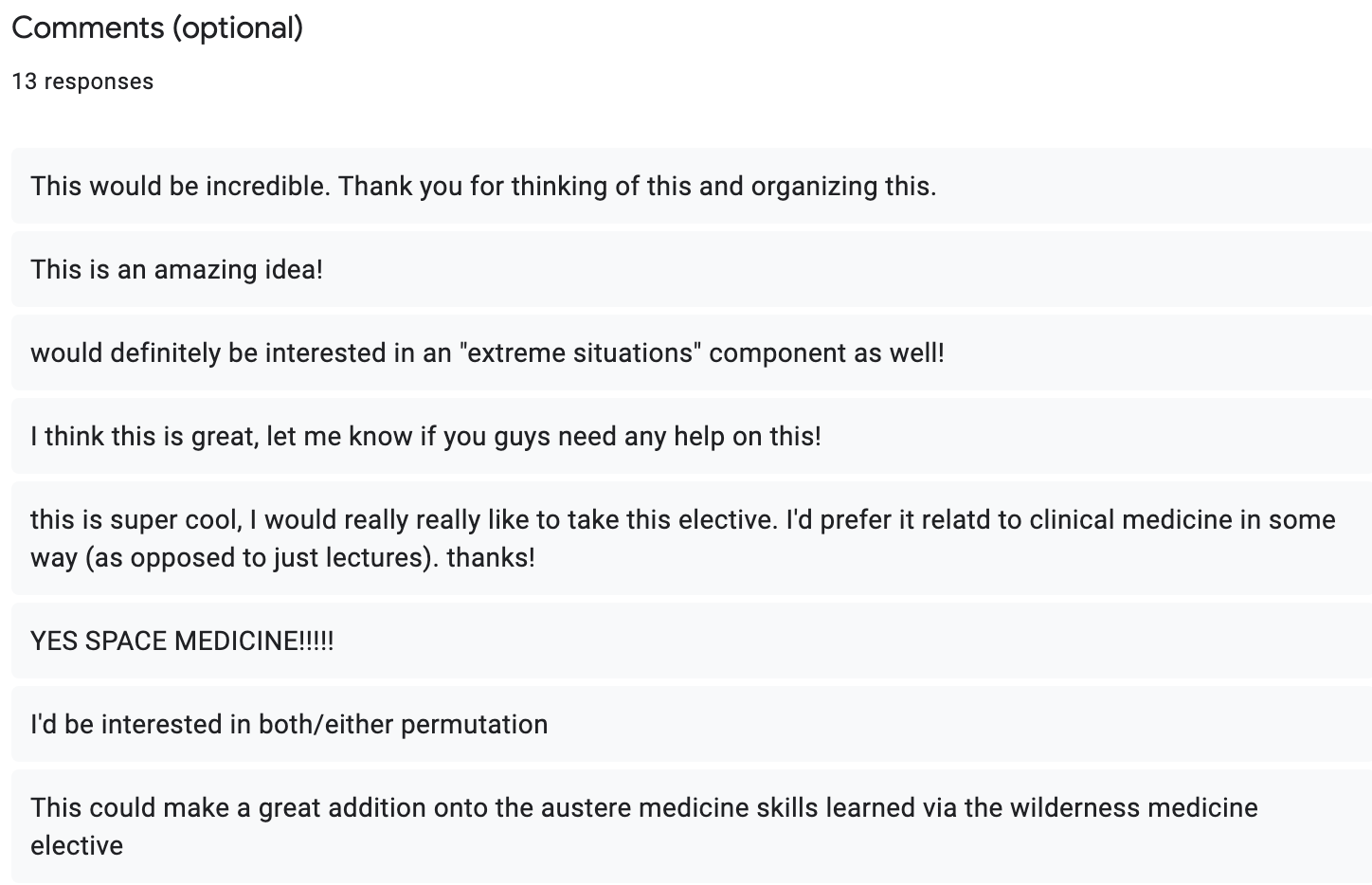 METHODS
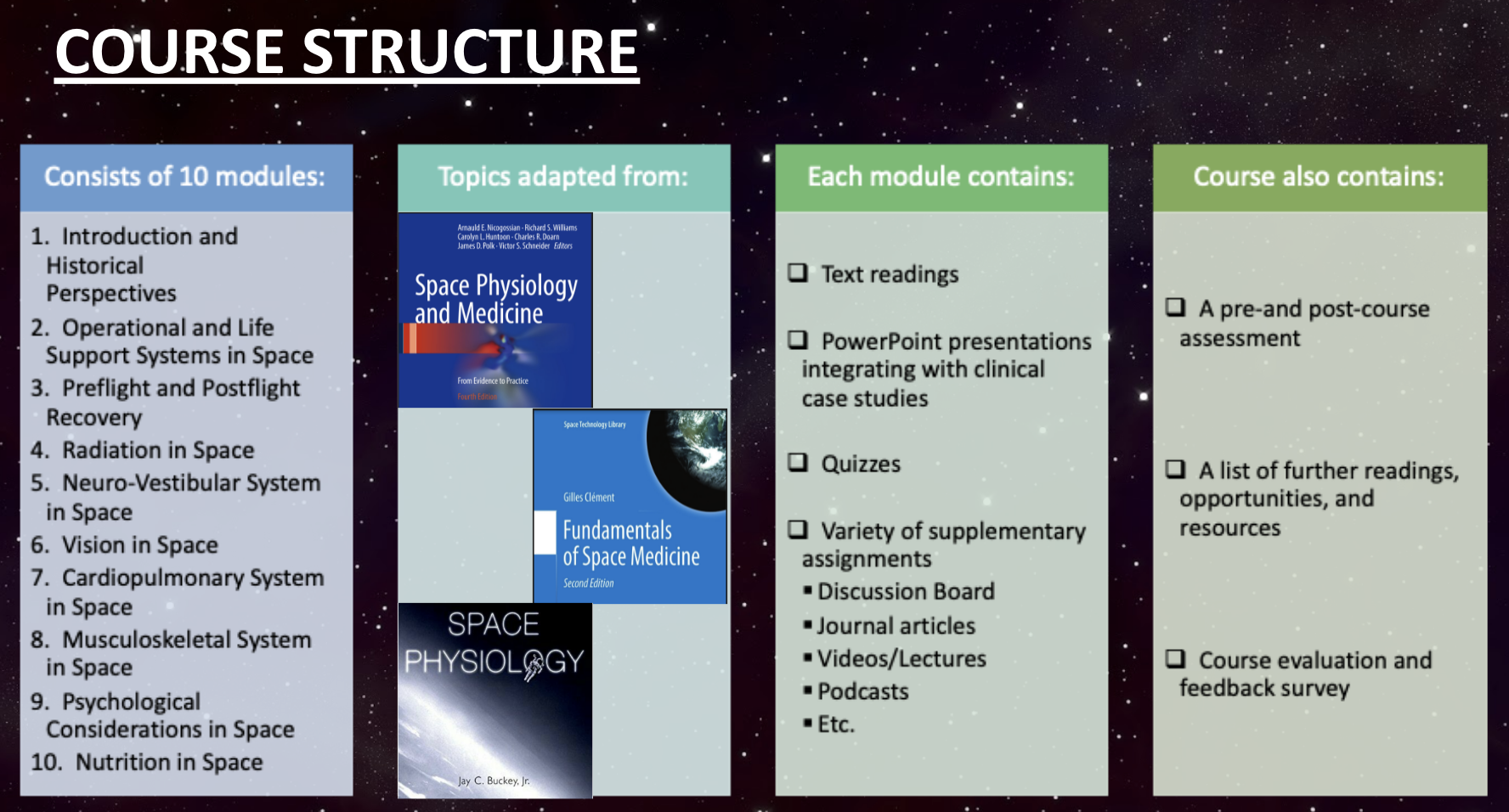 OVERVIEW
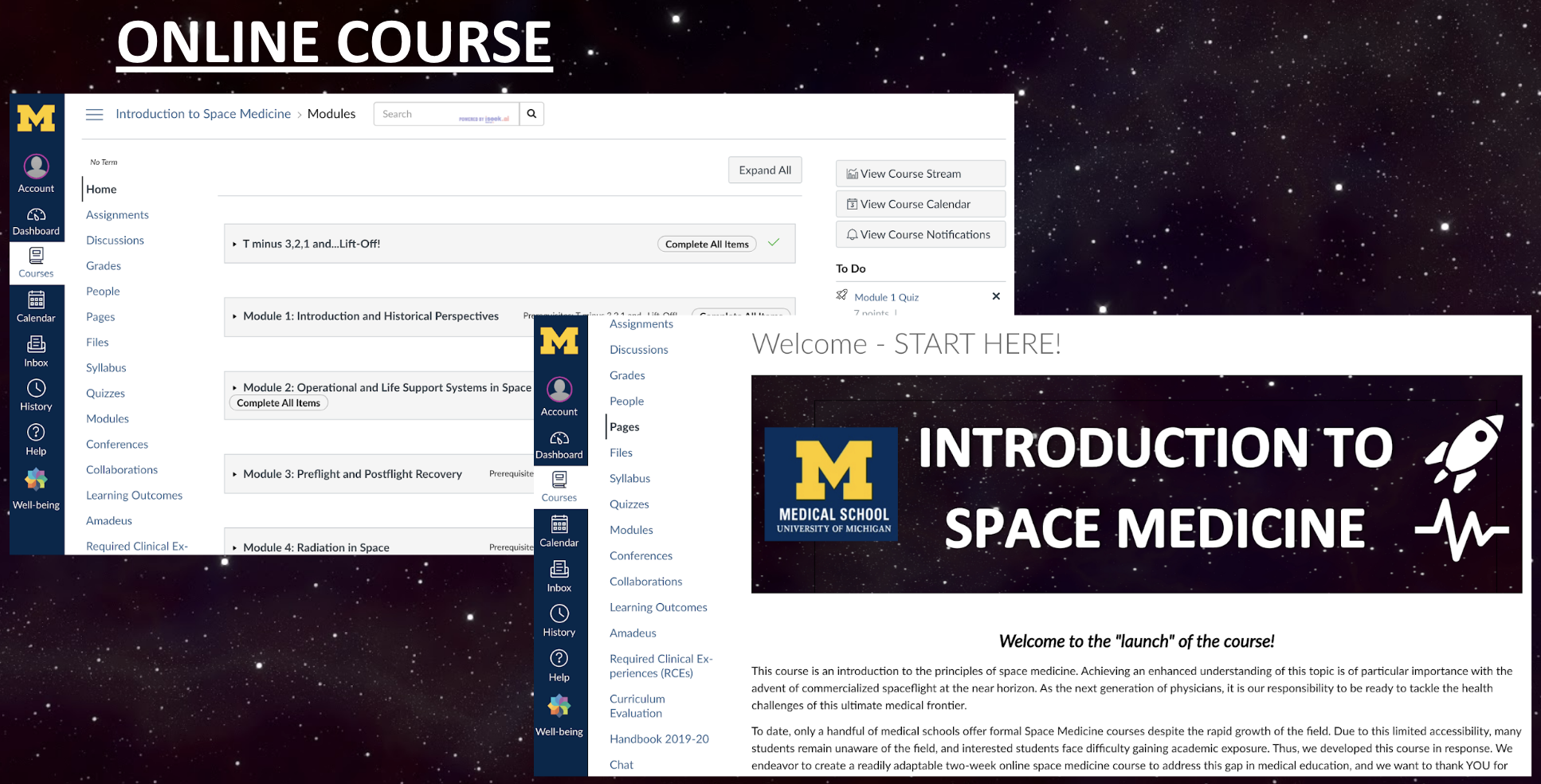 OVERVIEW
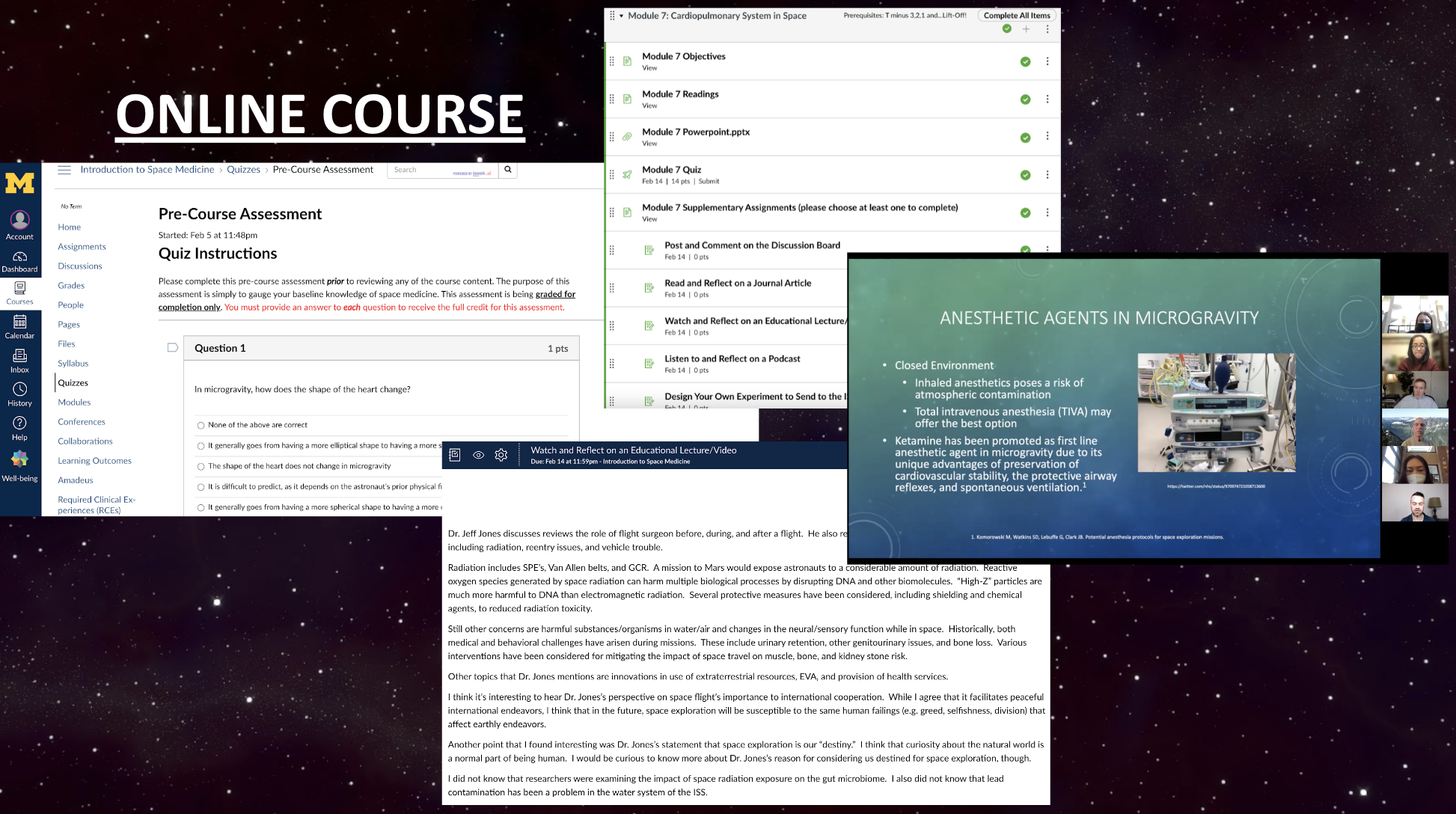 RESULTS - Quantitative
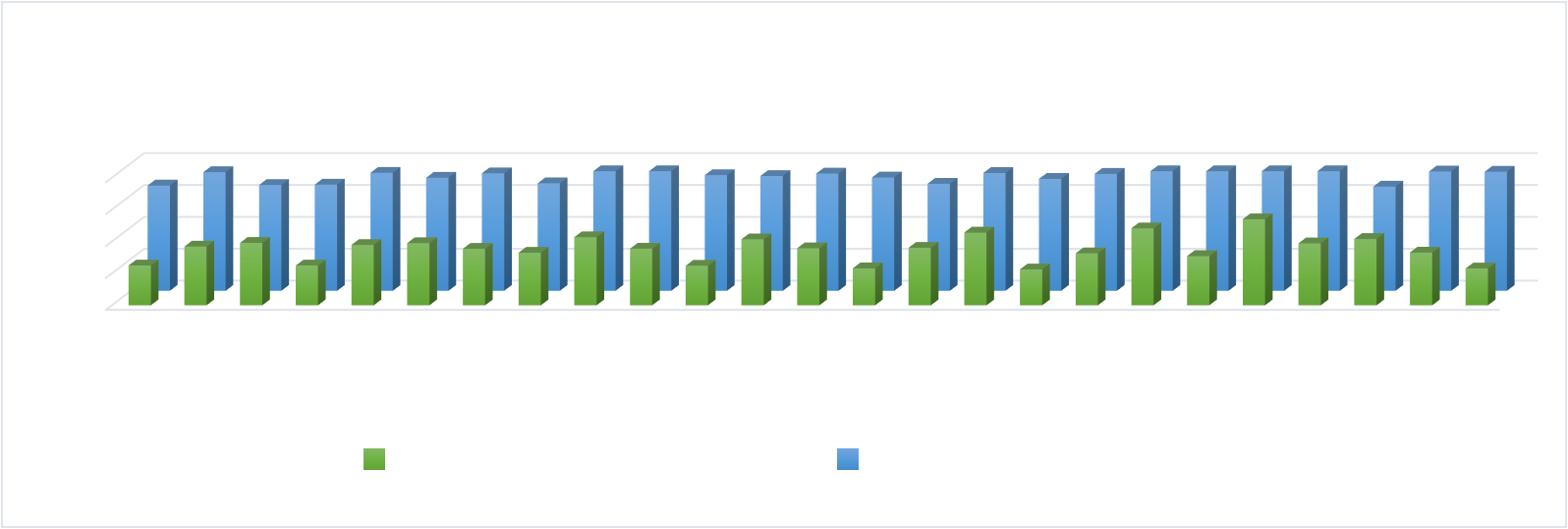 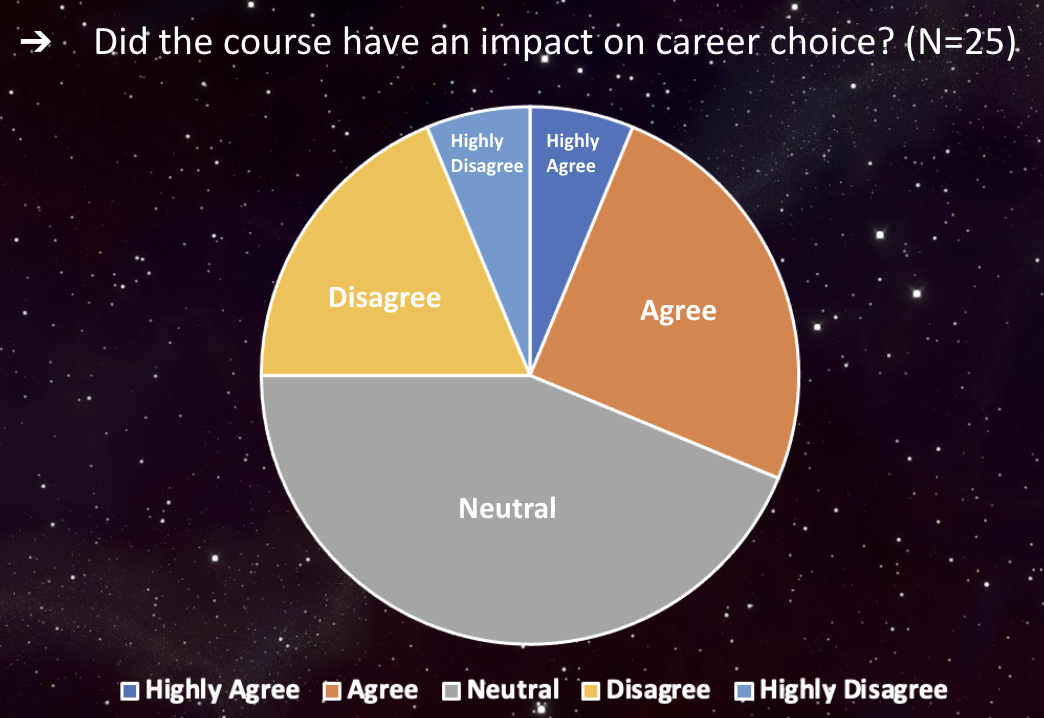 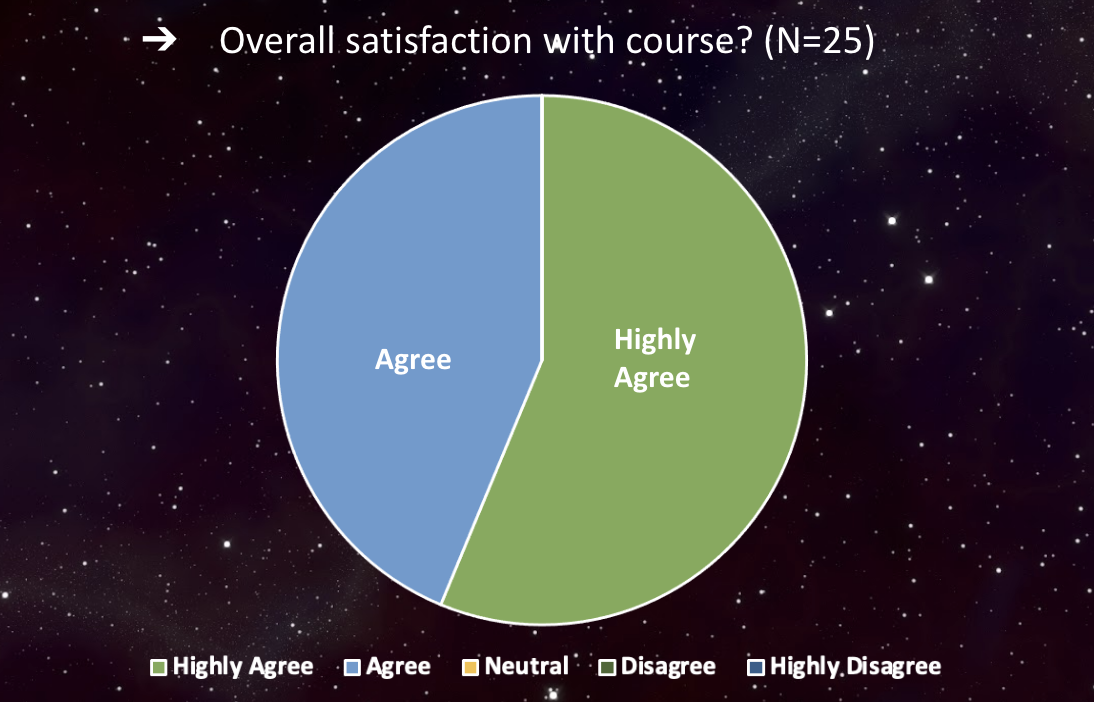 RESULTS - Quantitative
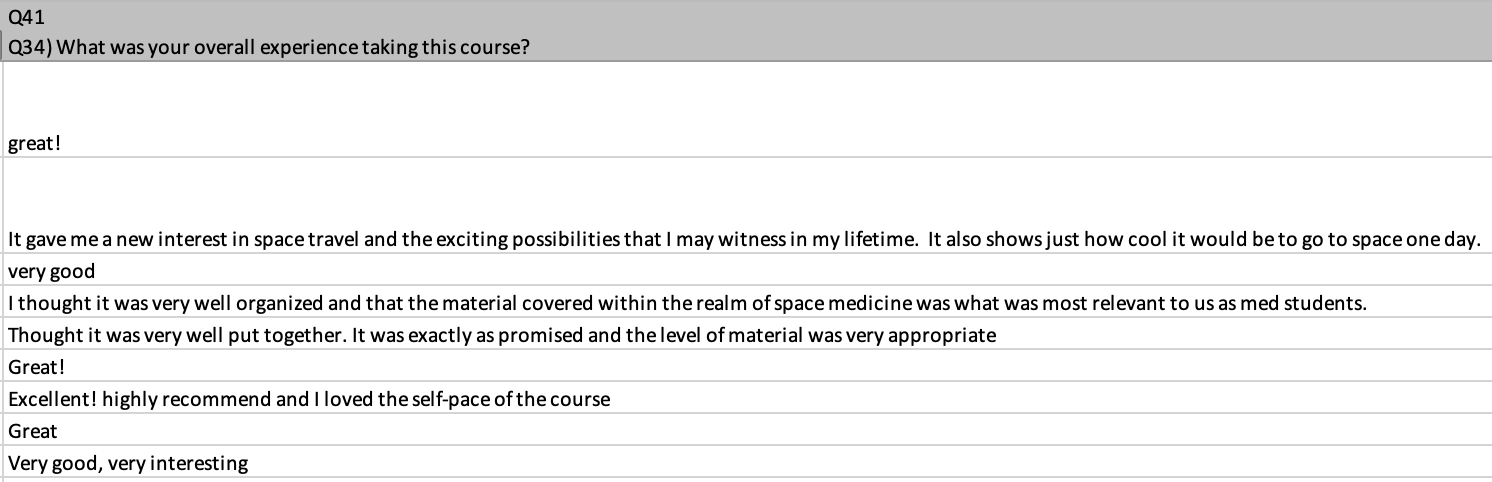 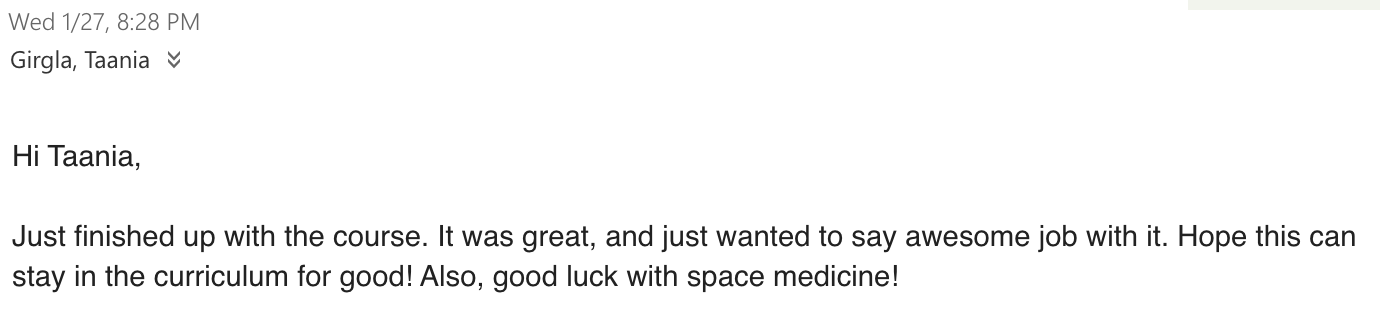 DISCUSSION
LIMITATIONS
CONCLUSIONS
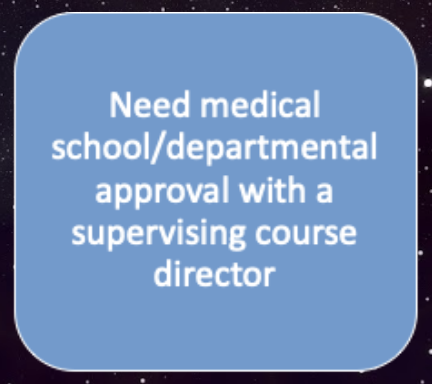 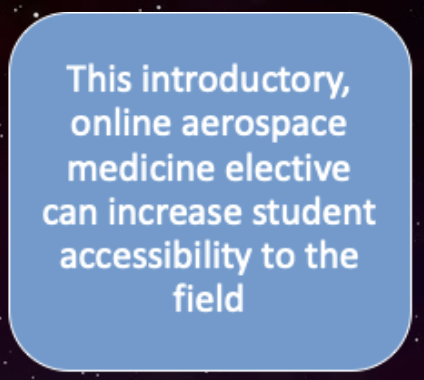 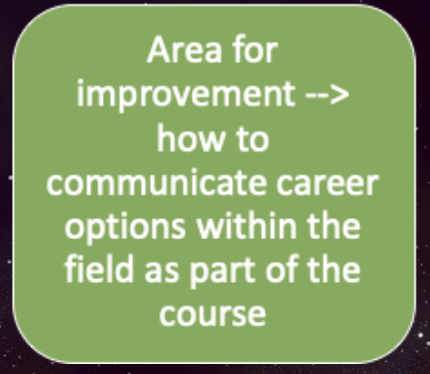 NEXT STEPS:
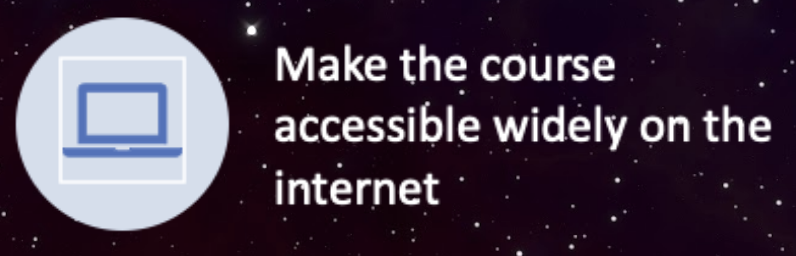 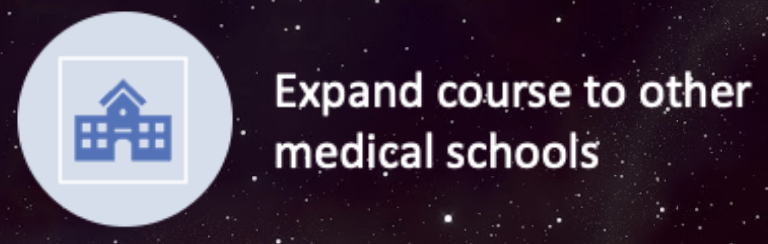 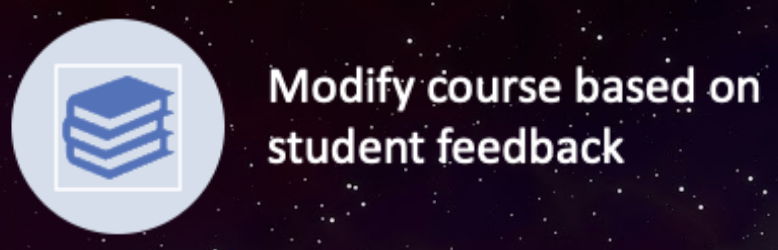 REFERENCES
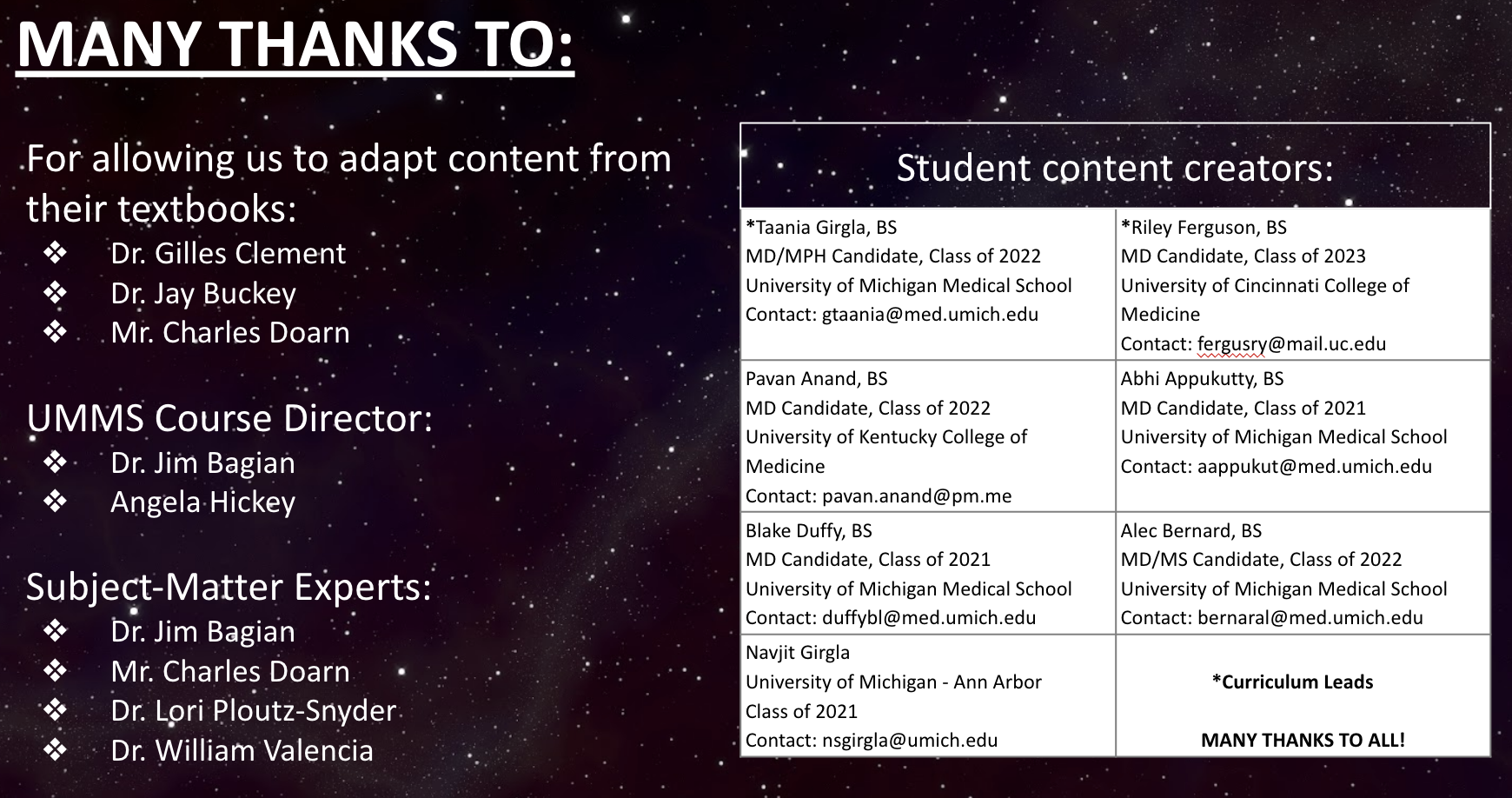